Gestión Descentralizada de Plan Docente
Lic. Juan Marcelo Morales
mmorales@unsl.edu.ar
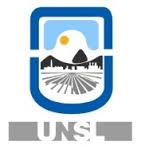 Dirección General de 
Tecnologías de Información
UNSL
Plan Docente
Registra la función de los docentes en cada curso dictado.
Descentraliza la carga, delegando la misma a los departamentos y áreas de origen.
Concentra información de todas las unidades académicas. 
Organizado por años lectivos y periodos académicos.
Plan Docente
Sincroniza información con SIU-Guaraní.
Es fuente de información para otros sistemas.
La información es pública.
Mantiene la información actualizada, facilitando elaboración del informe anual.
Plan Docente
Permite importar información de otros periodos.
Registra actividades de servicio entre distintas unidades académicas.
Registra actividades extracurriculares.
Registra actividades docentes por extensión.
Interacción con otros sistemas
Encuestas Estudiantiles
Sistema de Sueldos
comisiones
relación docente - comisión materia
Plan Docente
Siu Guaraní
Carga de Programas
relación docente - comisión
vínculo programa - plan docente
programas presentados
Biblioteca Digital
Vista Pública de Plan Docente
Vista Pública de Programas
Aprobación de Programas
programas aprobados
Interacción con SIU-Guaraní
Procesos

Generación de comisiones en Guaraní. 
Importación de comisiones Guaraní en Plan Docente. 
Importación de Plan Docente (Docentes – Comisión) en Guaraní.
Interacción con SIU-Guaraní
Esto nos permite:

Mantener actualizada la planta docente en Guaraní
Crear automáticamente las cuentas docentes en Guaraní (personalización UNSL).
Ejemplos de pantallas
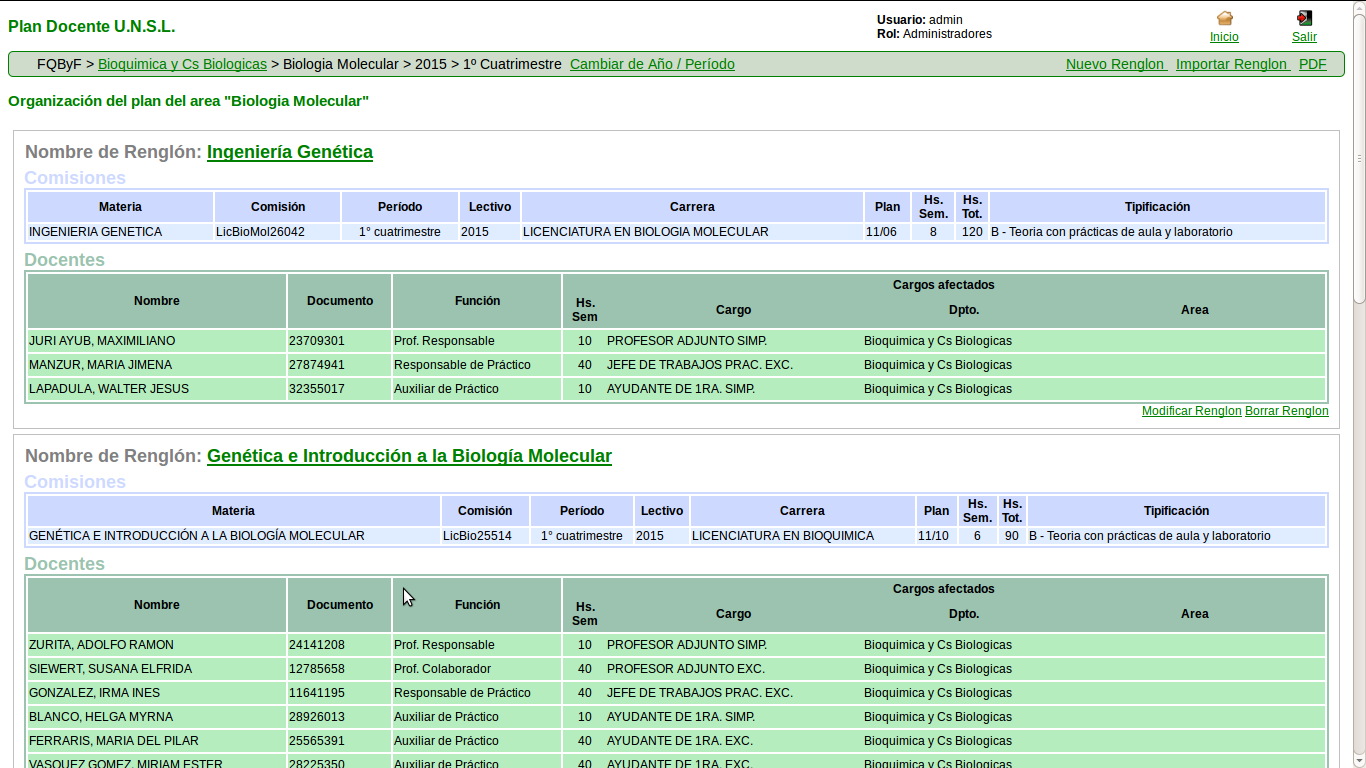 Pantalla de un plan de área
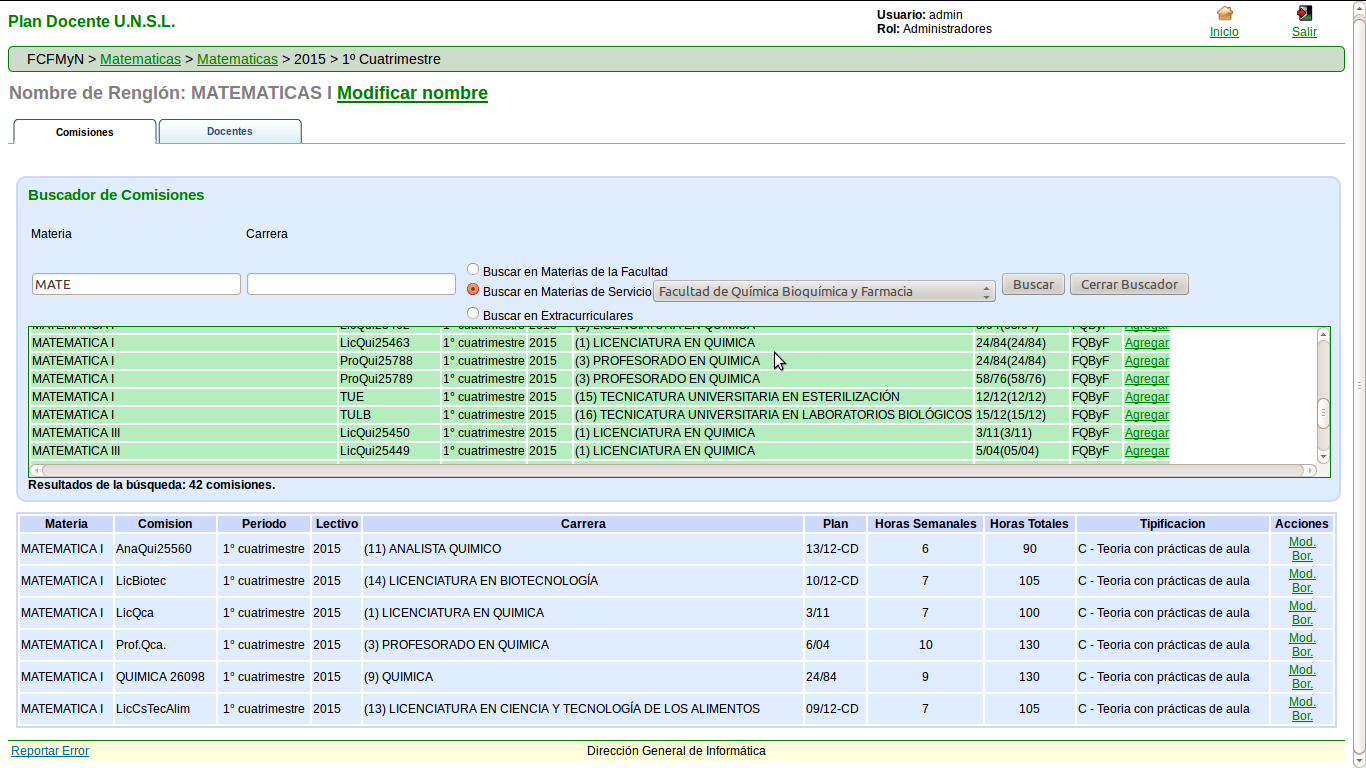 Carga de materias de servicio a otra unidad académica
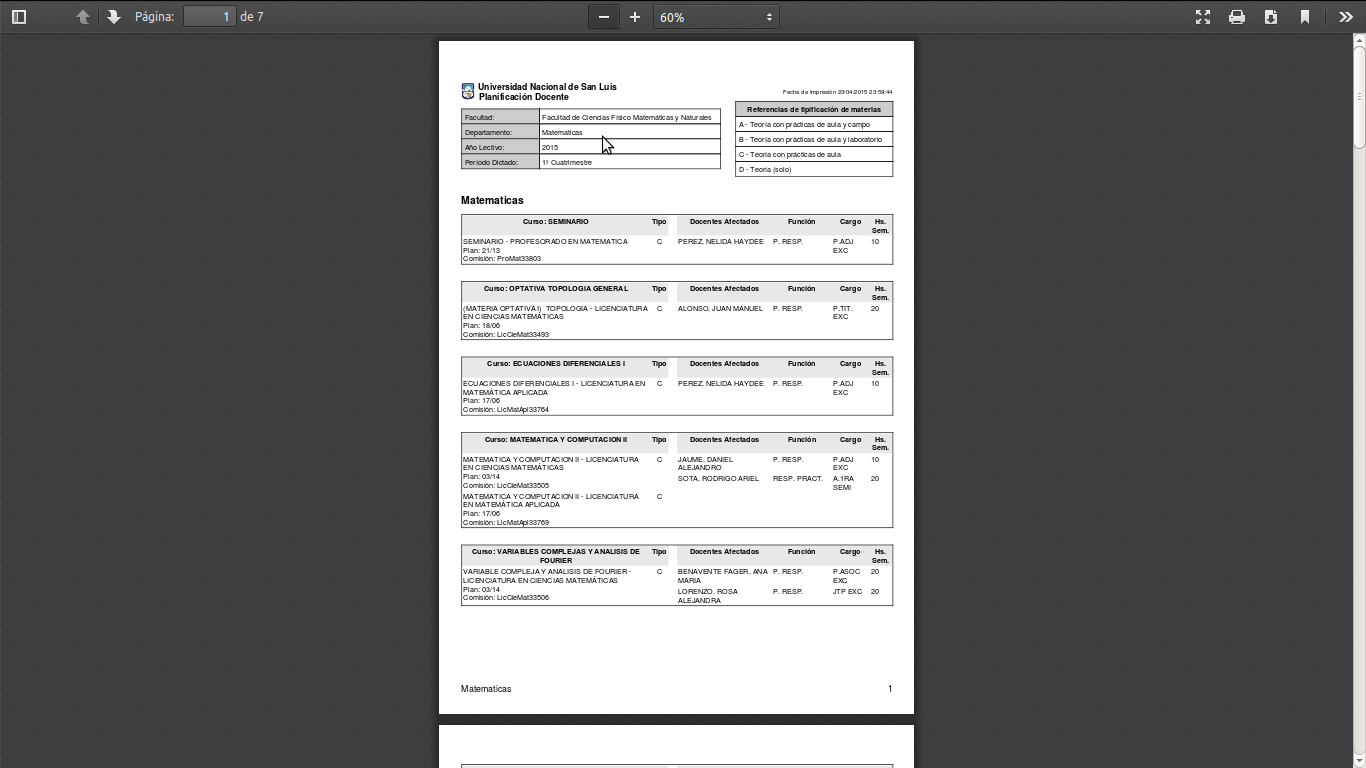 Impresión PDF de un plan
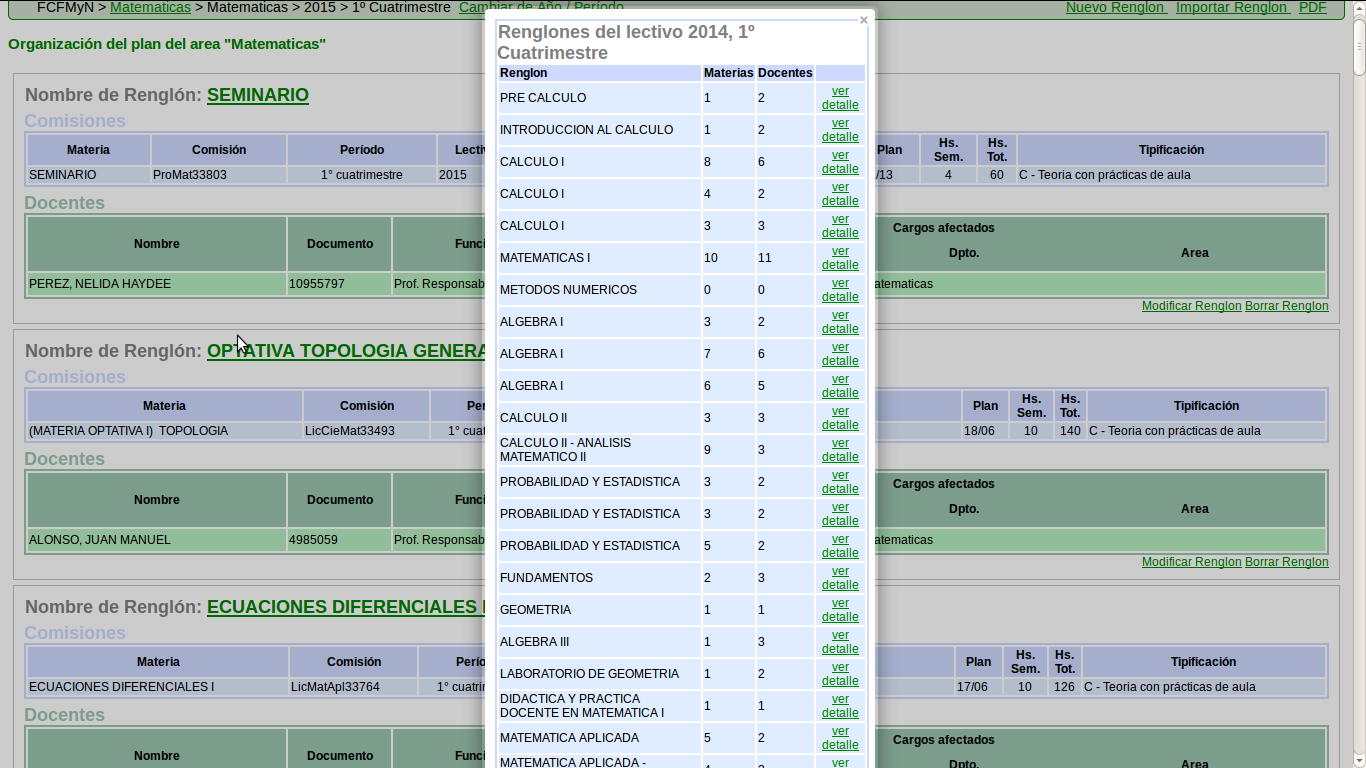 Importación de datos desde otro periodo
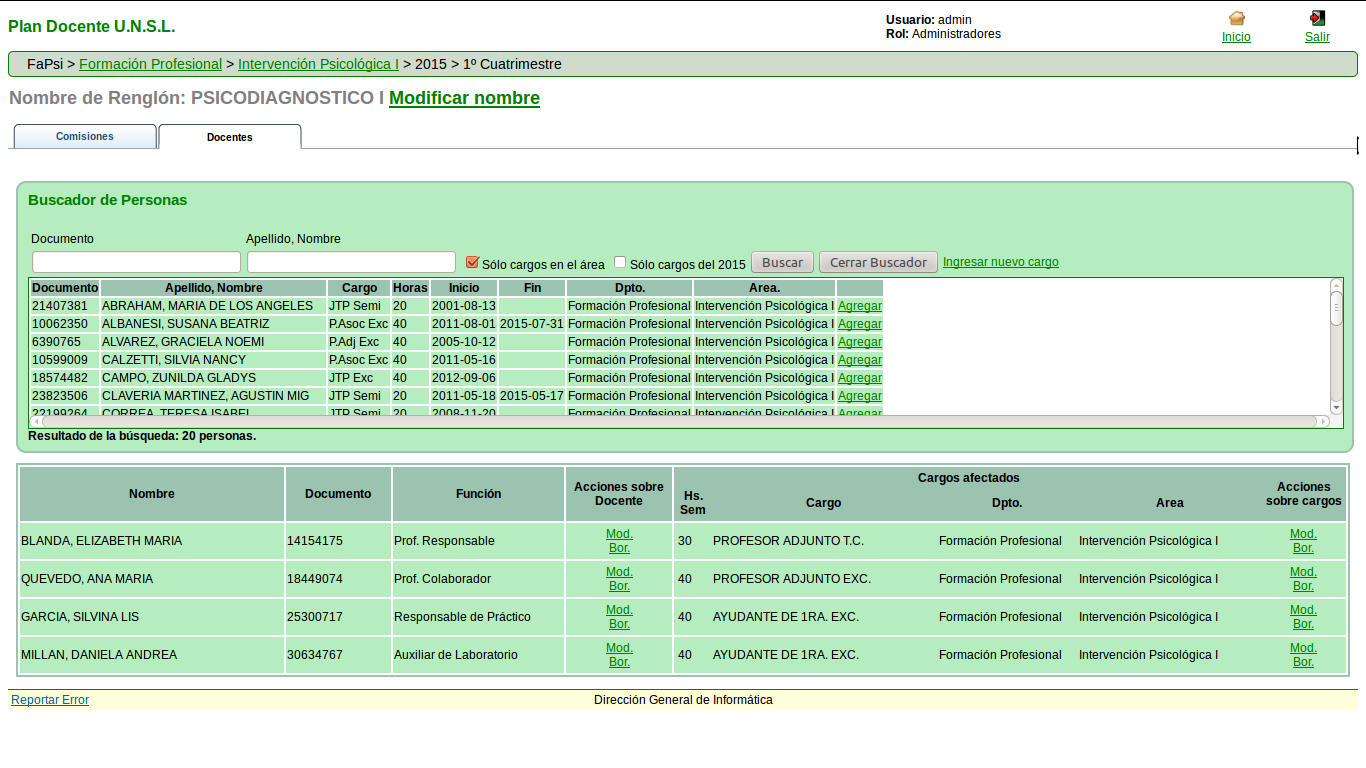 Buscador de docentes de toda la universidad
¡Muchas gracias por su atención!